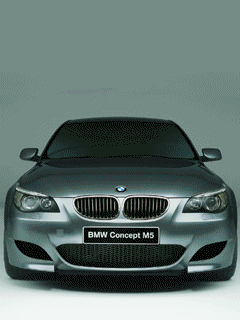 Технічний пристрій автомобілів ВАЗ-2110
Пристрій механізмів і систем автомобілів ВАЗ-2110
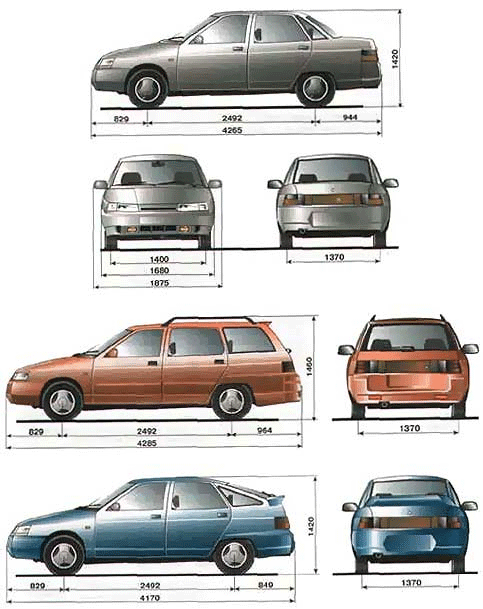 Пристрій карбюраторного двигуна ЛАДА (ВАЗ) 2110 2111 21
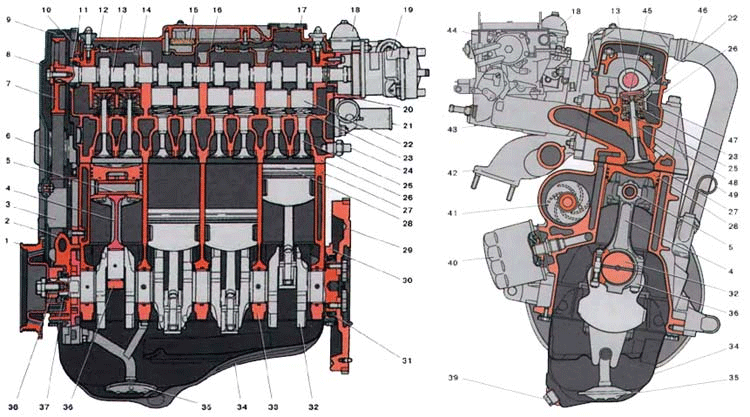 Пристрій інжекторного (восьмиклапанного ) двигуна ЛАДА (ВАЗ) 2110 2111
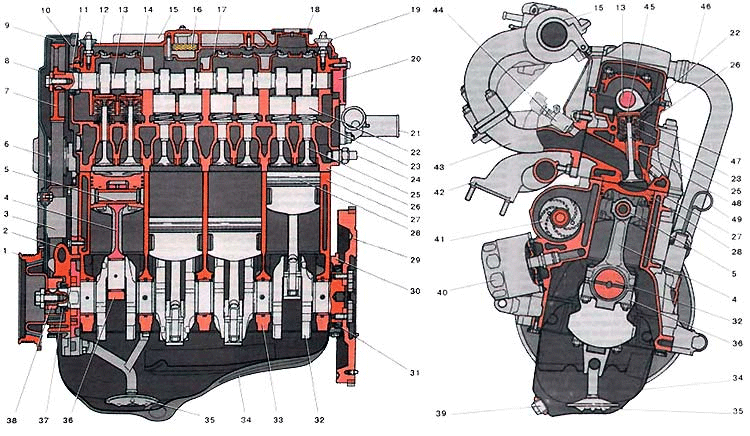 Пристрій інжекторного (шістнадцятиклапаного ) двигуна ЛАДА (ВАЗ) 2110,2112
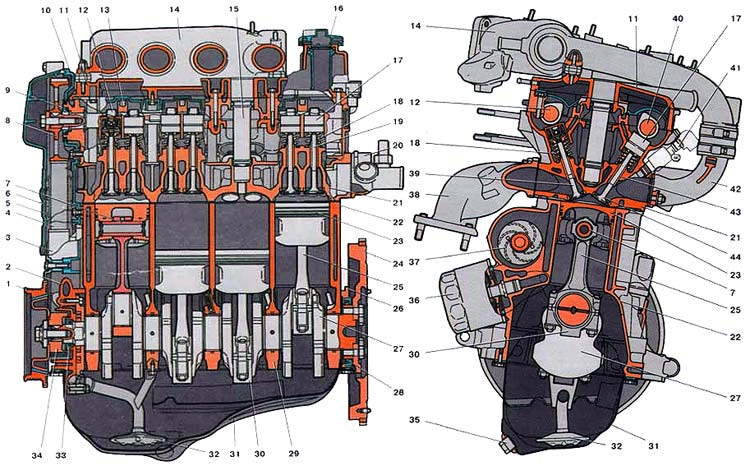 Система охолодження карбюраторного двигуна ВАЗ(ЛАДА) 2110, 2111, 2112
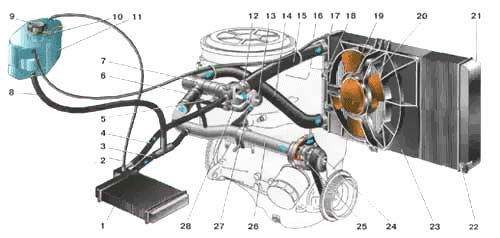 Система охолодження інжекторного двигуна ВАЗ(ЛАДА) 2110, 2111, 2112
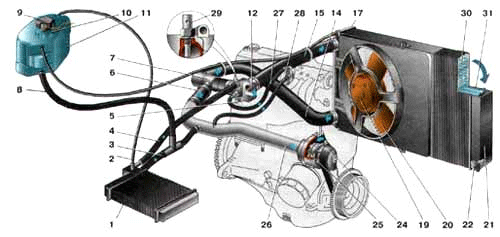 Система живлення карбюраторного двигуна ВАЗ(ЛАДА) 2110 2111 2112
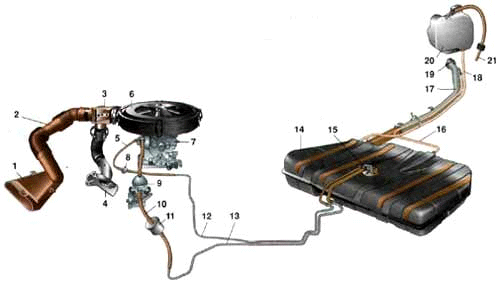 Карбюратор ЛАДА ЛАДА(ВАЗ) 2110, 2111, 2112
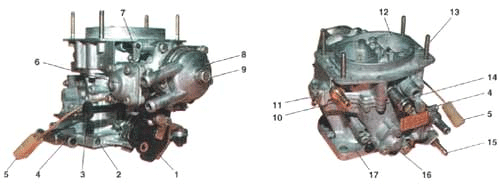 Робота карбюратора ЛАДА(ВАЗ) 2110, 2111, 2112
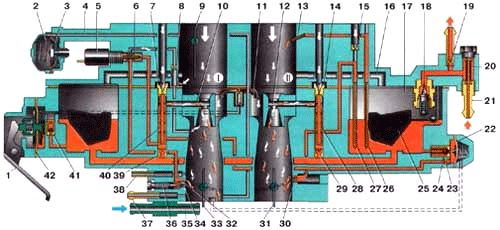 Система запалювання ЛАДА(ВАЗ) 2110, 2111, 2112
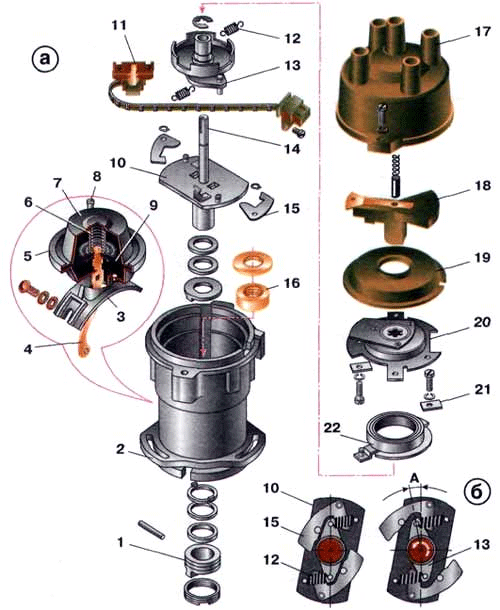 Система живлення ЛАДА(ВАЗ) 2110, 2111, 2112
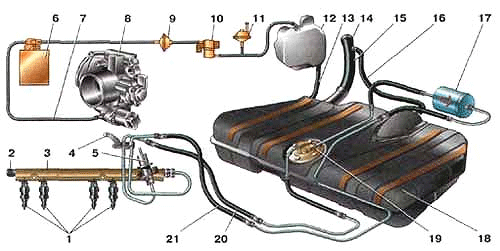 Система управління двигуном ВАЗ(ЛАДА) 2111/2112 ЛАДА 2110
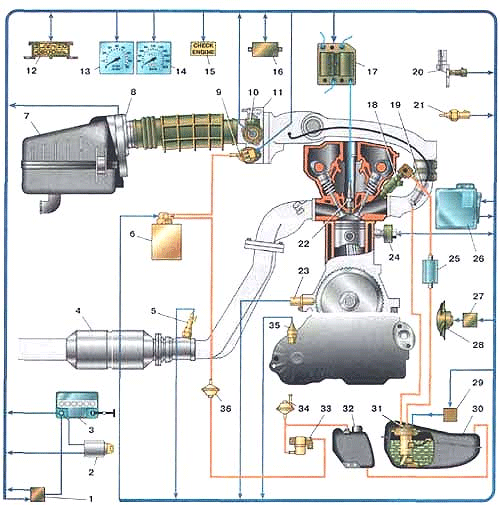 Система випуску відпрацьованих газів ЛАДА(ВАЗ) 2110, 2111, 2112
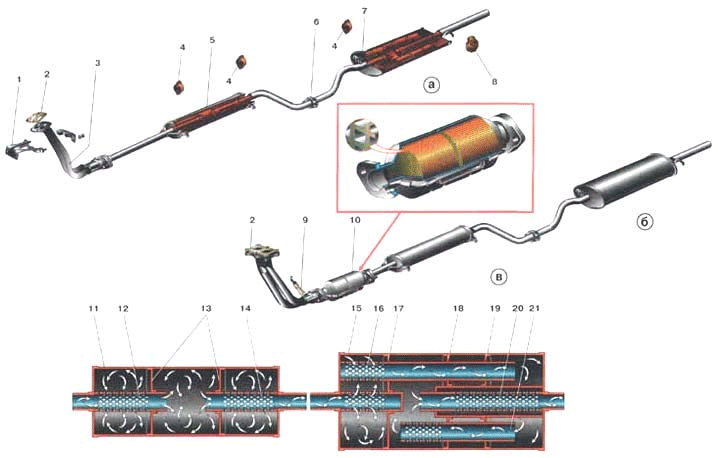 Пристрій зчеплення ВАЗ(ЛАДА) 2110, 2111, 2112.
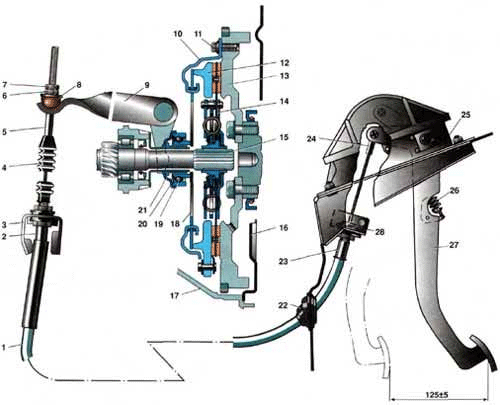 Коробка передач ЛАДА(ВАЗ) 2110, 2111, 2112
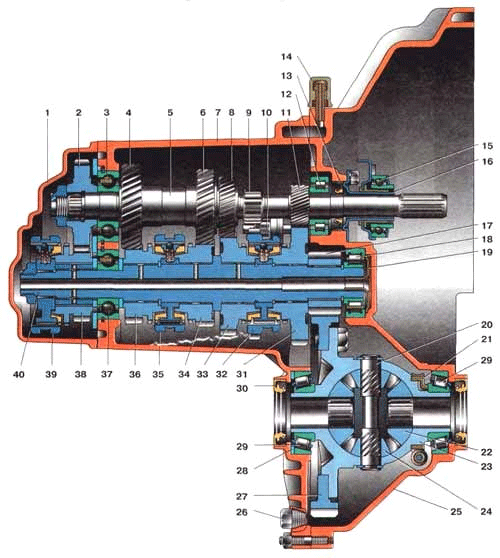 Кути передньої підвіски ЛАДА(ВАЗ) 2110, 2111, 2112
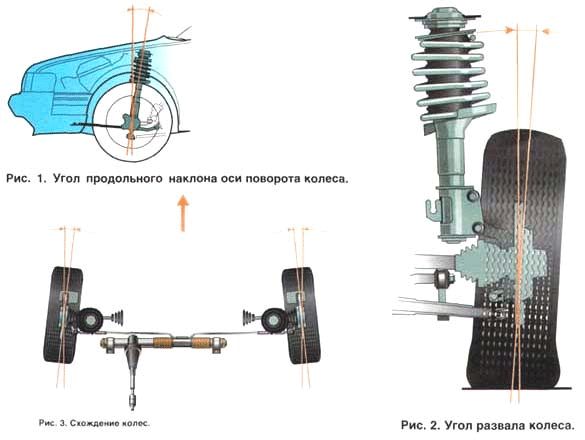 Задня підвіска ЛАДА(ВАЗ) 2110, 2111, 2112
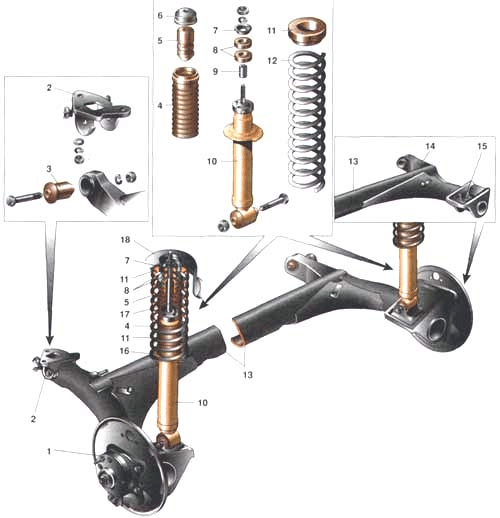 Рульове управління ЛАДА(ВАЗ) 2110, 2111, 2112
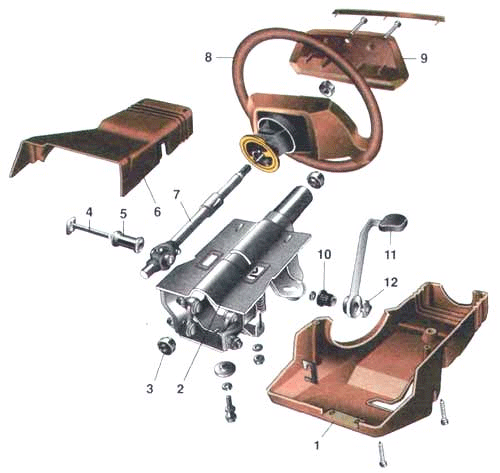 Гальмівна система ЛАДА(ВАЗ) 2110, 2111, 2112
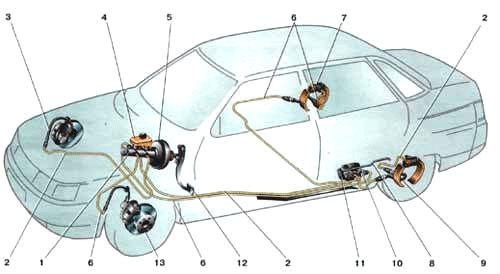 Генератор ЛАДА(ВАЗ) 2110, 2111, 2112
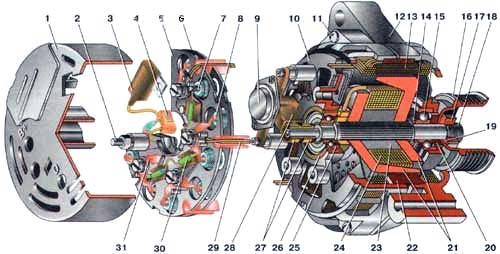 Стартер ЛАДА(ВАЗ) 2110, 2111, 2112
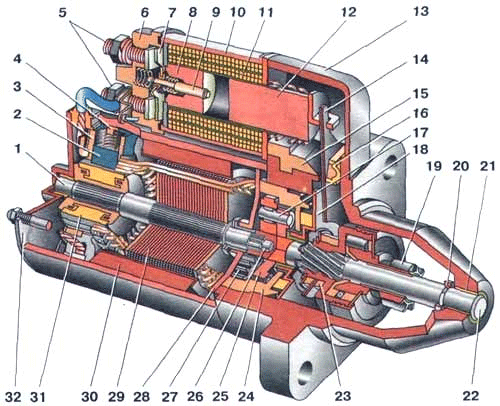 Прилади освітлення ЛАДА(ВАЗ) 2110, 2111, 211
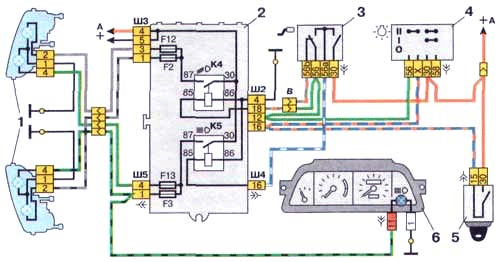 звуковий сигнал
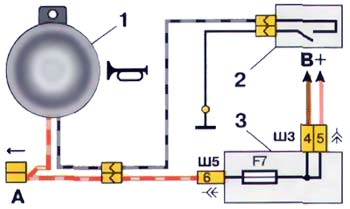 Мотор склоочисника
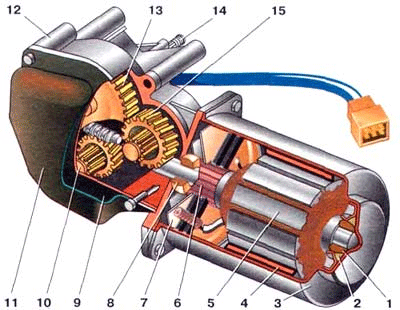 Контрольні прилади ЛАДА(ВАЗ) 2110, 2111, 2112
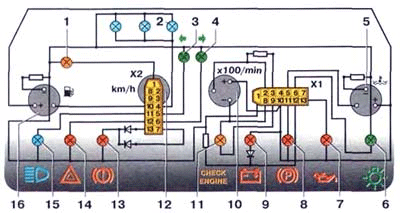 Кузов ЛАДА 2110 (ВАЗ 2110)
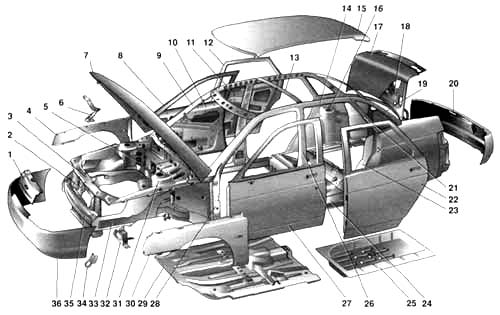 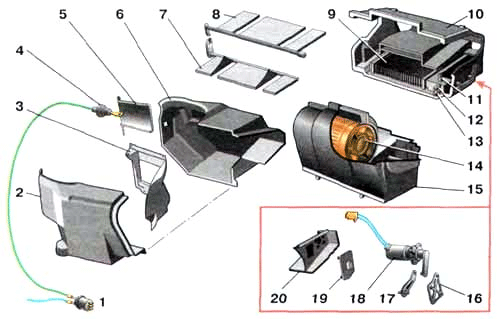 Електрична схема ЛАДА(ВАЗ) 2110
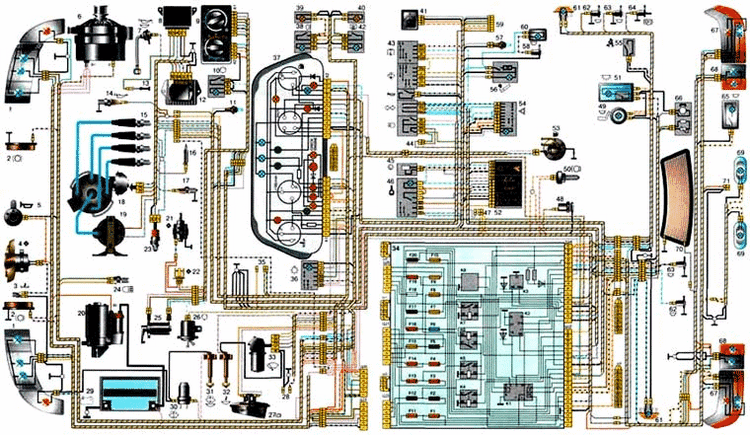 Схема системи упр. двиг. (Росія) контролер M1.5.4 ЛАДА 2110 (ВАЗ 2110)
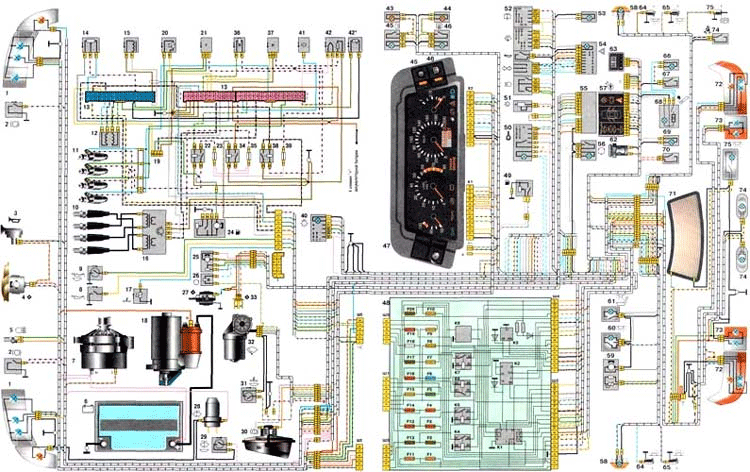